10th National Virtual Conference
Fostering Human Resilience – Catalyst for Management, Science and Technology
8th and 9th October 2021

Organized by 

Anekant Education Society’s
Anekant Institute of Management Studies (AIMS), Baramati
In association with 
All India Council for Technical Education  (AICTE)
1
Technical Session 
Day 1
8th October 2021
Dr. Sarang Shankar BholaAssociate Professor and HOS Management,KBPIMSR, Satara
Quality Research
Context:  Tier-II: Lets take few questions
In general 
Do you think researcher/teachers have value in the society?
Why teachers are not supported by society on their demands?
What society talks only of teachers salaries ?
To be specific
Do we as  a researcher/teacher has impactful outcomes?
Do we really contribute to society and Industry through our research?
Do we really help our students reach their goals/achieve their dreams? 
Does stakeholders have faith in existing education system? 
Why rules/norms of research changing so many times ? 
Why in research we are not at international front ?
4
Take Away
Quality Research
Approach to quality research 
Shift the focus
Paradigm shifts in research
Triangle of Generalization
Rethinking on Process of Research
5
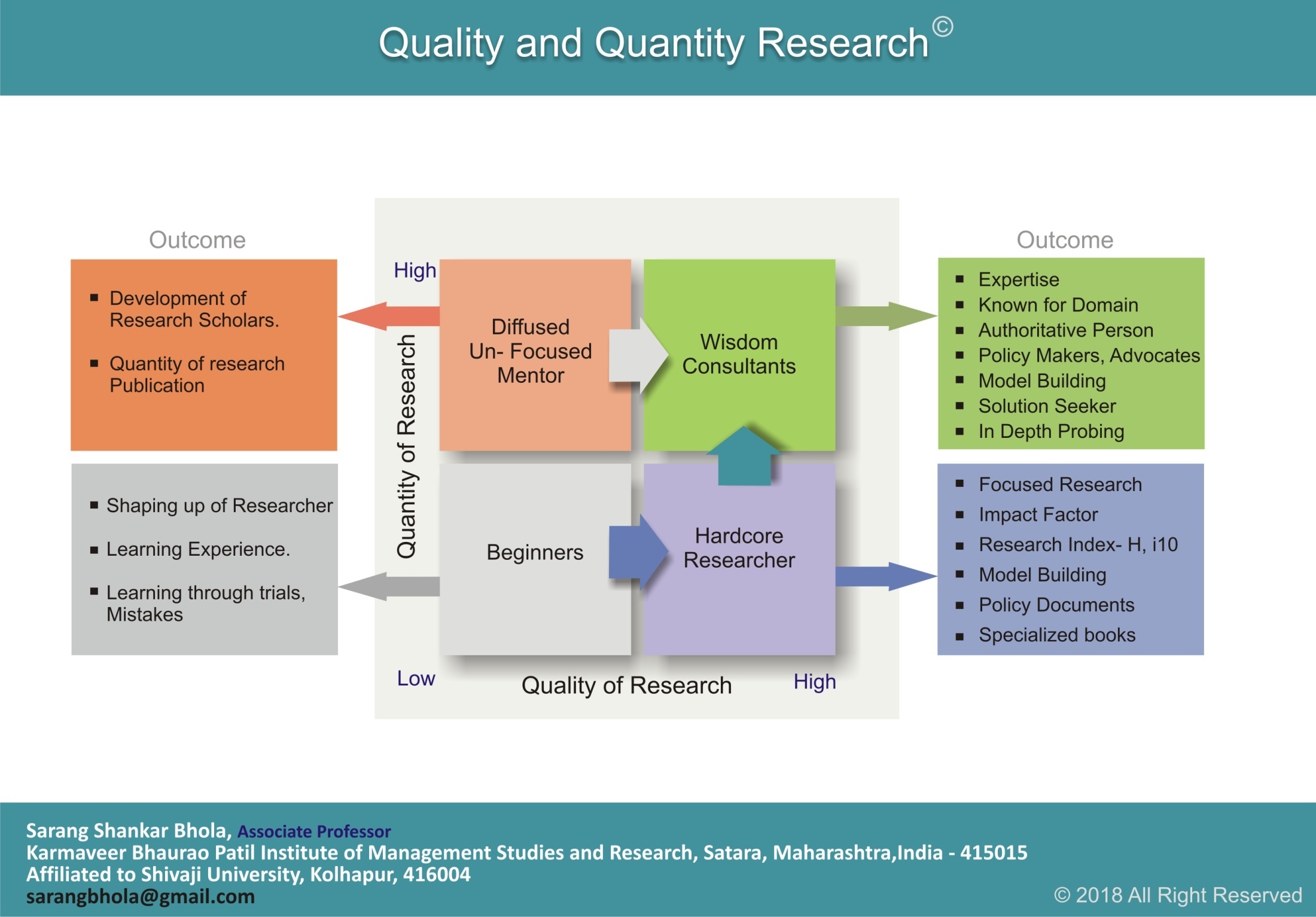 6
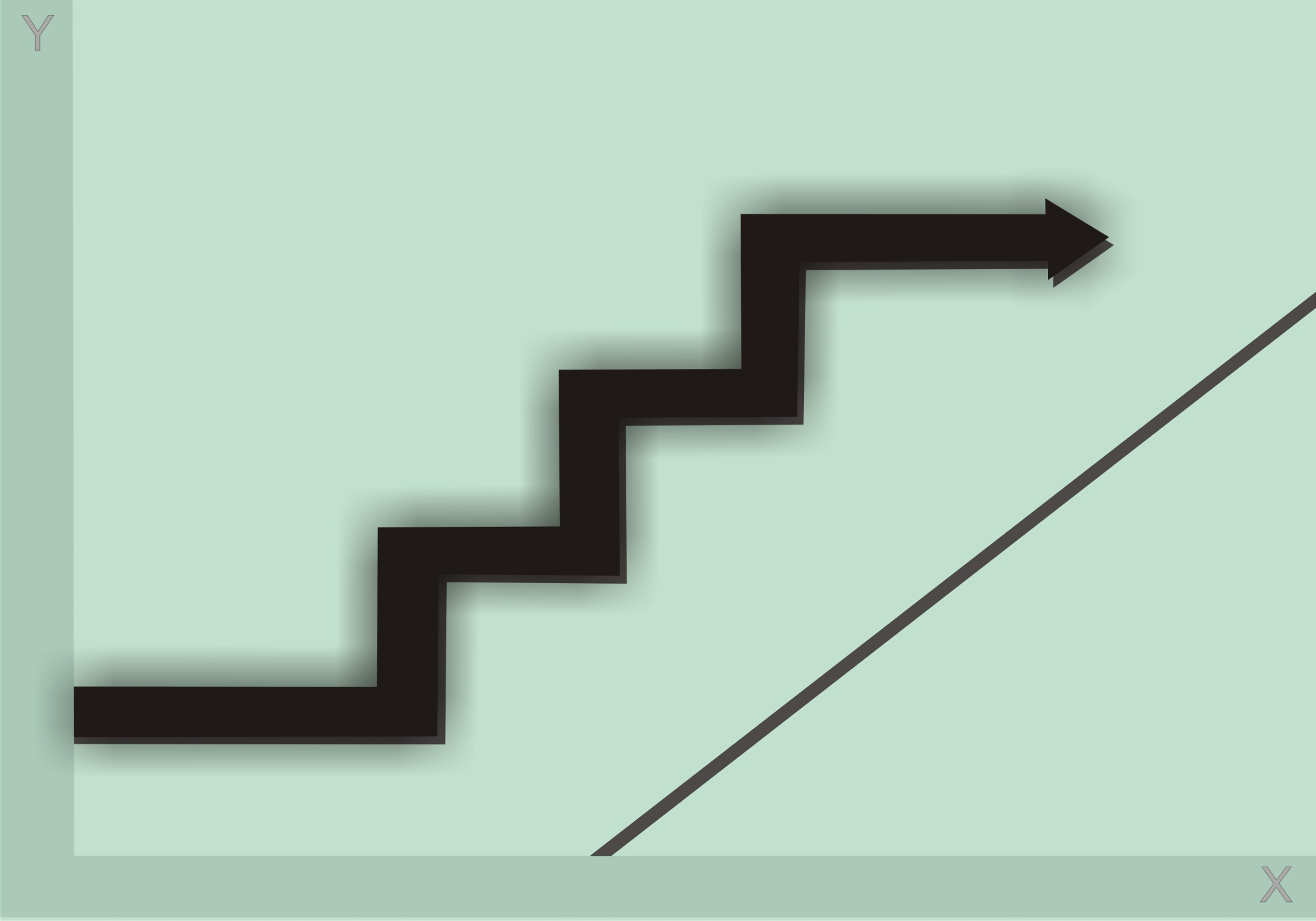 Tier – II Research
2020 Onwards
Model Building Survey
2015 - 2020
Ho Testing Survey
CFA
SEM
1995 - 2015
Primary Data Survey
GAP Analysis
Problematization?
Prior 1995
Ontology
Epistemology
Secondary Data Survey
7
Present Scenario of Research
We generally end up with where we actually should have been started.
We end up with nothing NEW in outcomes; the outcomes are but Obvious.
8
Process of Research
9
Saunders  Research Onion1
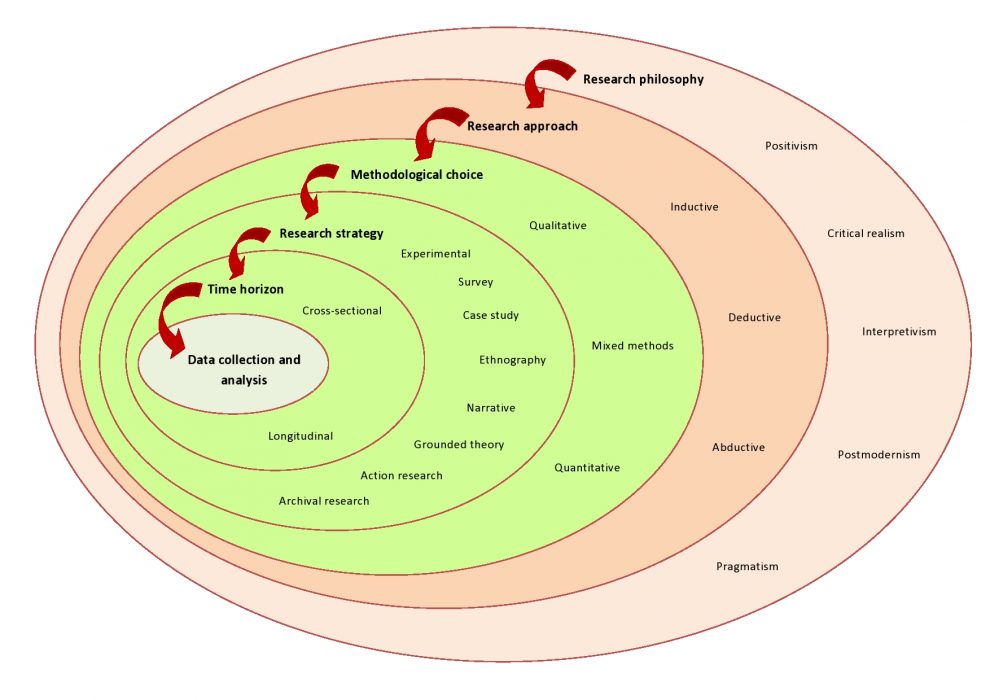 10
Publication Focus
11
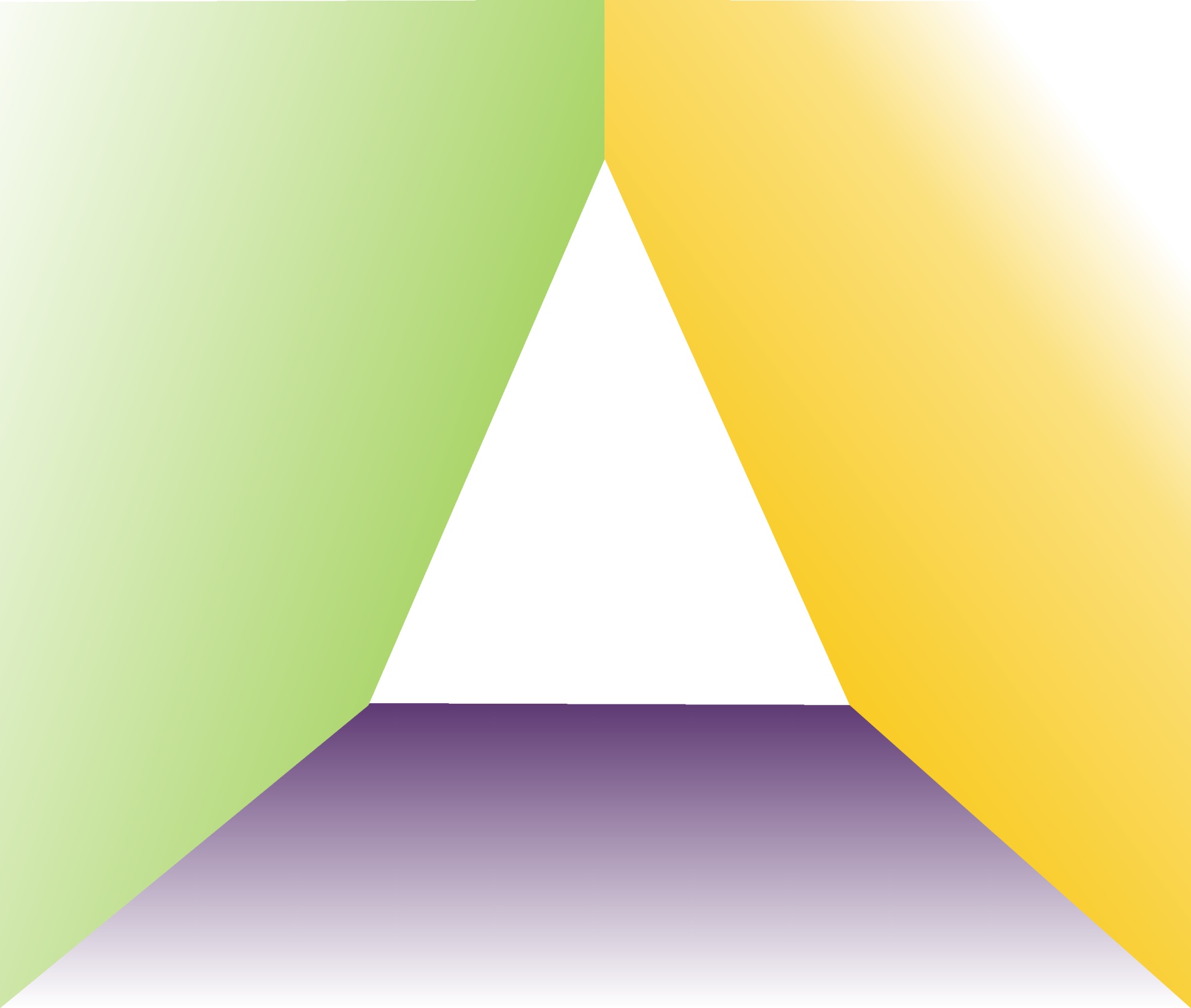 Triangle of Generalization
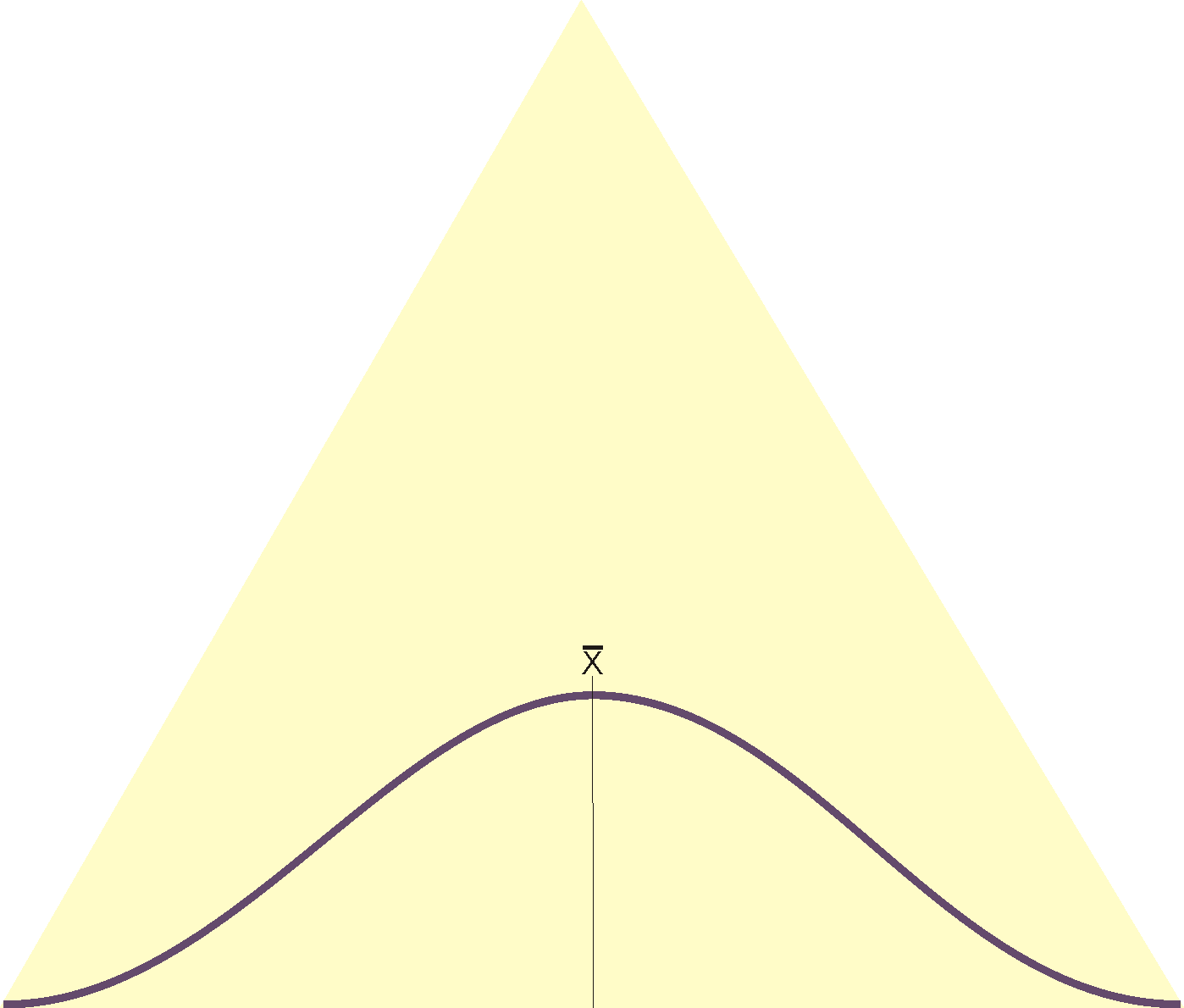 Face
Test – Re-test
Content
Validity
Equivalent Forms
Reliability
Criterion
Internal Consistency
Construct
Normality
Z – SK – S.E.
KS-SW test
Central Limit Theorem
12
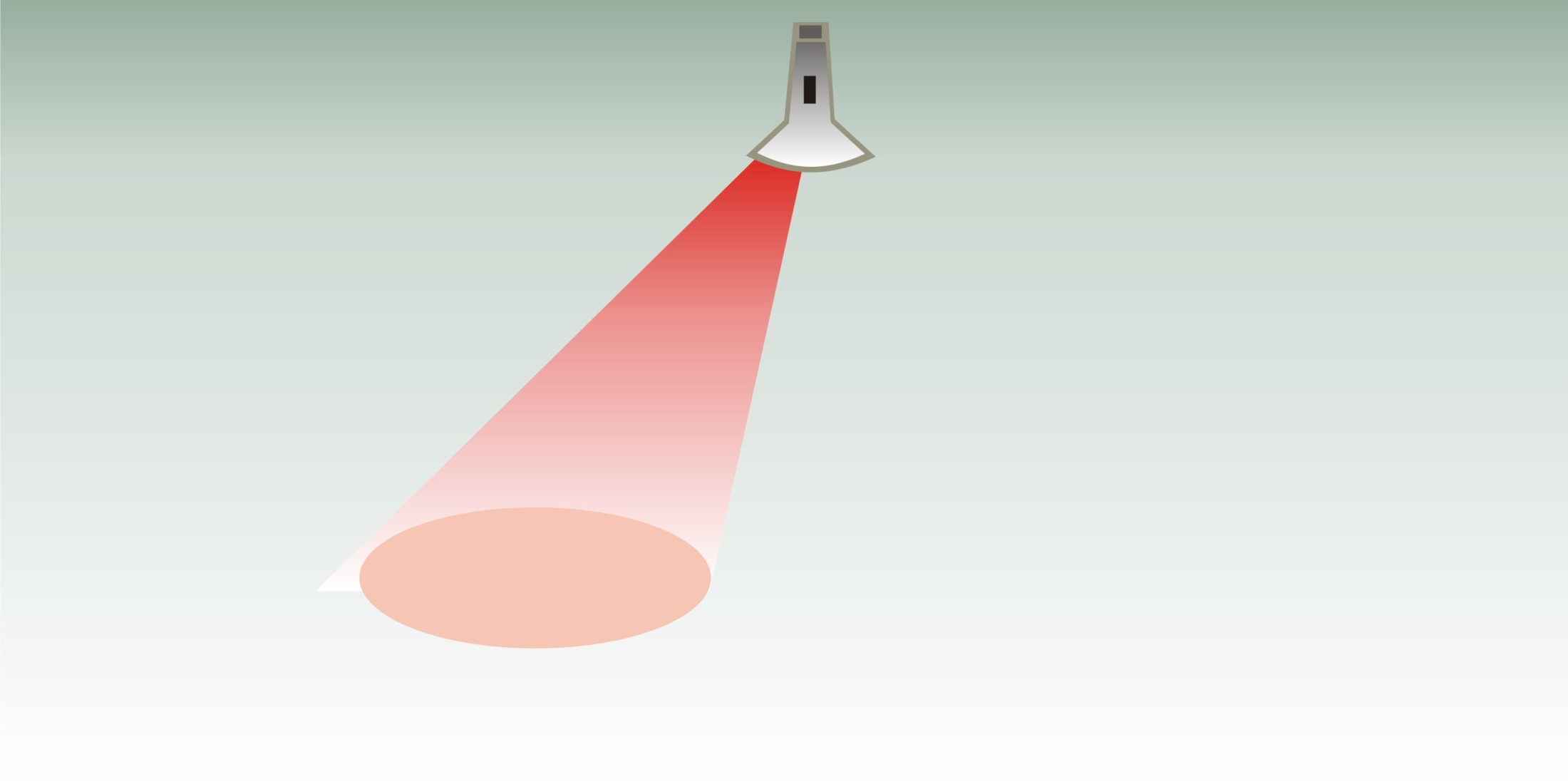 Shift in Spotlight
Research Quantity
Publications in Numbers
Number of likes on face book
Number of text books published
Spotlight syndrome 
Self declared experts 
Google citations
13
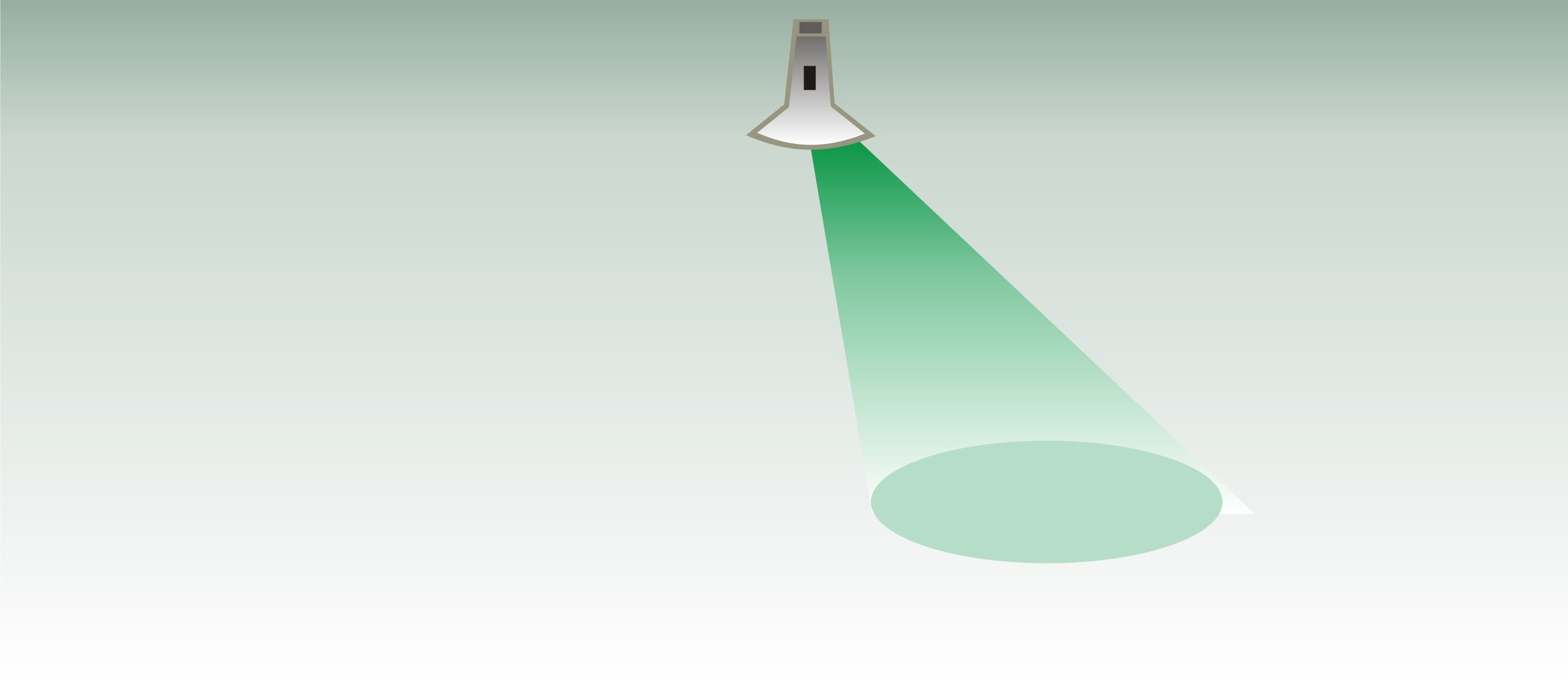 Quality Research
Publication in Internationally acclaimed journals only.
No Spotlight syndrome 
IPR
Reference Books
Case Development 
Scopus ‘H’ Index 
Orchid
14
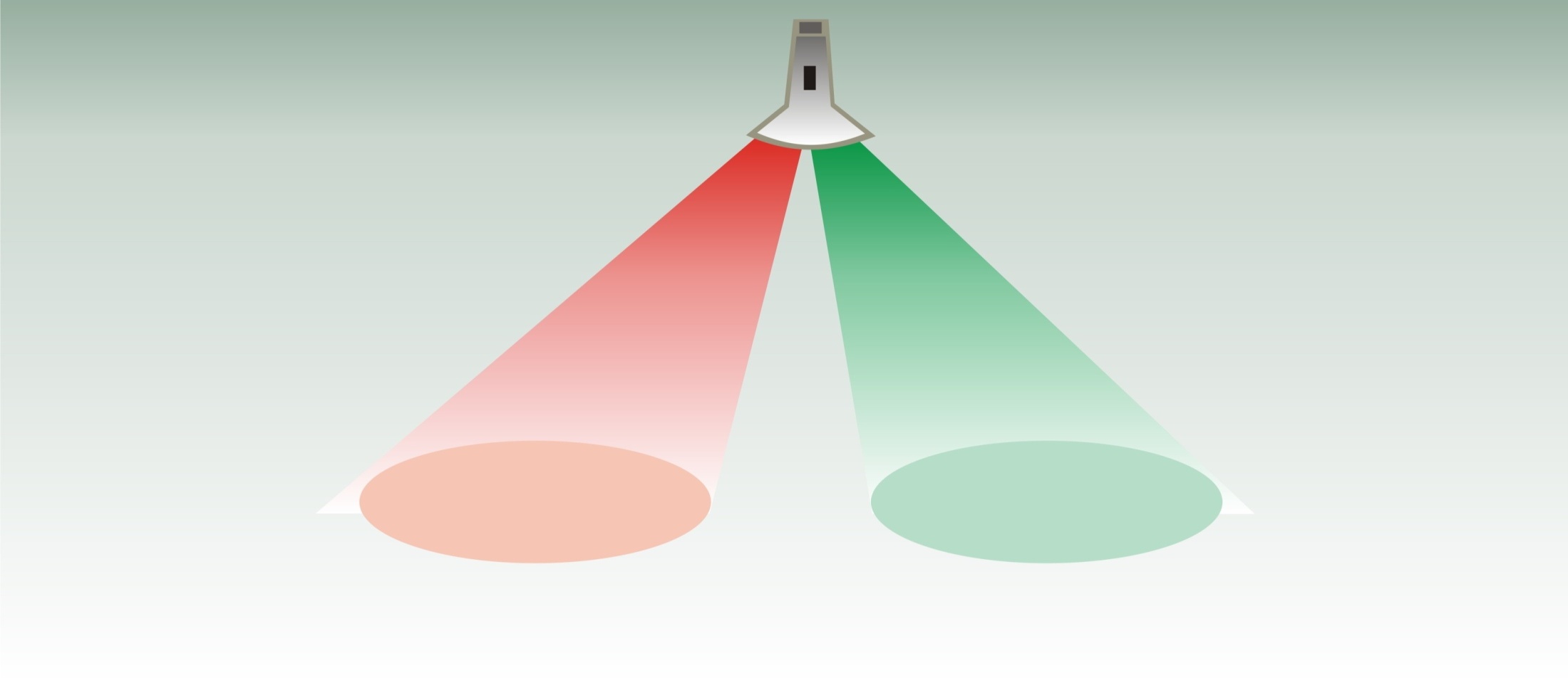 Research Quantity
Quality Research
Publication in Internationally acclaimed journals only.
No Spotlight syndrome 
IPR
Reference Books
Case Development 
Scopus ‘H’ Index 
Orchid
Publications in Numbers
Number of likes on face book
Number of text books published
Spotlight syndrome 
Self declared experts 
Google citations
15
Perfectionist
Amir Khan
Nagraj Manjule
16
Research Culture
1.   Collaborative research
2.   Interdisciplinary research
3.   International collaborations of researchers
5.   Plagiarism Free research 
6.   Model building – testing – retesting
Intellectual property rights: Invent – Innovate – Incubate. 
Focus on one research domain – do not deviate.
Be present on the research online domains – Research Gate, Academia, SSRN, Google Scholar, Orchid and the like.

				An    ECO System  of RESEARCH
17
Research Problems of New Horizon
Sustainable business model. 
Green Business Strategies
Digital Business
Changes in behavior of consumers owing to pandemic. 
Changing business models.
Rural development
Agro processing based entrepreneurship.
Issues bottom of the pyramid
The ways and means to uplift people below poverty line.
Ways to bring artisans and village cottage industry at national and international markets. 
Ways to attain full employment in nation.
Ways to Productive utilization of  nature resources to its optimum extent.
How to cultivate the entrepreneurial eco system in society.
18
Resilience: Bounce back
Prof. C.K.Pralhad
Baba Amte
Dr. Prakash Amte
Medha Patkar 
Dr. Abhay Bang
Dr. Muhammad Yunus
Prof. Amartya Sen
NAAM Foundation
Jal Shakti Abhiyan
19
References
https://www.google.com/search?q=research+onion+saunders&sxsrf=AOaemvI8Pjqj5tLbzH3NjUWq_VEQStbo9w:1633061078918&source=lnms&tbm=isch&sa=X&ved=2ahUKEwiC-YTMqqjzAhVcxzgGHZEvAi0Q_AUoAXoECAIQAw&biw=1366&bih=596&dpr=1#imgrc=V60wq5ig6WUXwM, 01.10.2021, 9.15am.
20
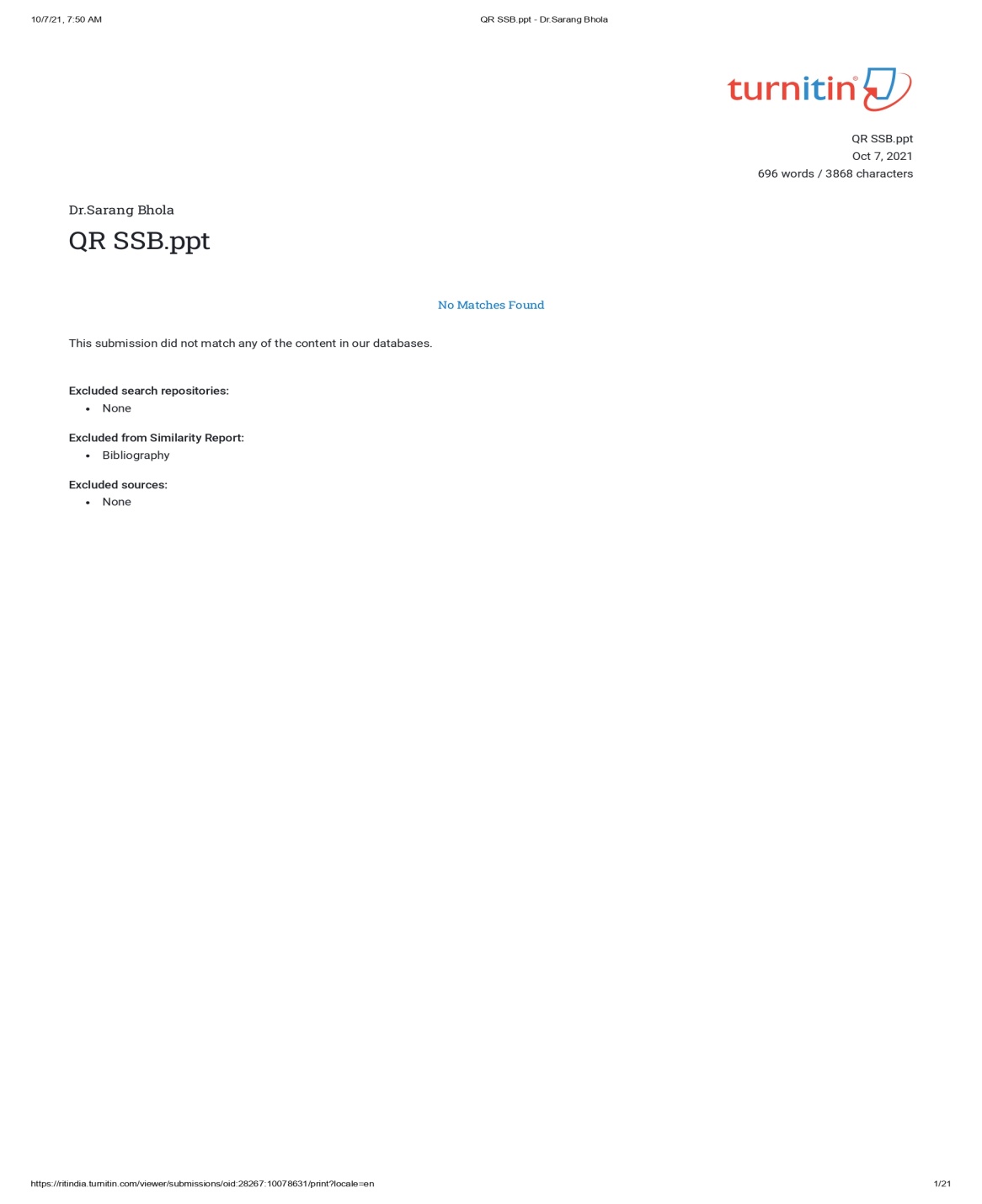 21
Discussion
www.sarangbhola.com